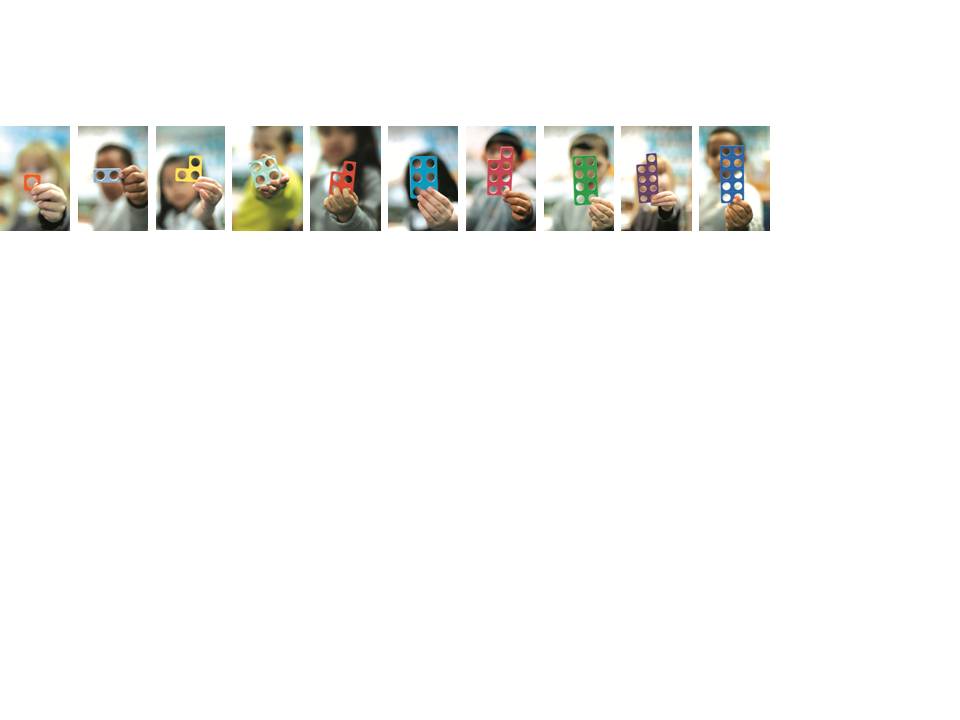 10
9
7
8
6
5
4
3
2
1